Le groupe moteur à piston (GMP)
Le Groupe Moteur à Piston  (GMP)
principaux éléments d’un moteur à piston
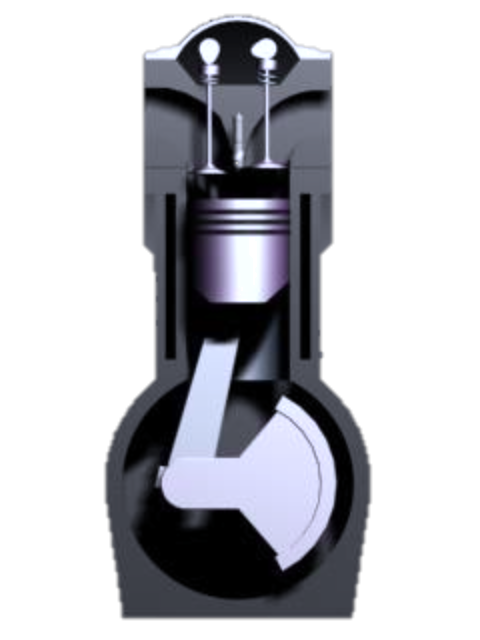 8
Elément mobiles
4
Elément fixes
15
5
1 - Carter moteur
9 - Vilebrequin
14
6
2 - Cylindre
10 - Contrepoids
7
11 - Bielle
3 - Passage du liquide refroidt
13
4 - Culasse
12 - Piston
12
3
5 - Bougie
13 - Segments
2
14 - Soupapes
6 - Conduit d’admission
11
15 - Arbre à cames
7 - Conduit d’échappement
8 - Cache culbuteurs
10
9
1
Le Groupe Moteur à Piston  (GMP)
Fonctionnement d’un moteur à piston
Un moteur à explosion fonctionne en transformant une énergie chimique (mélange carburé) en énergie mécanique. 
Le mélange carburé se compose de 15 grammes d’air pour 1 gramme de carburant.
L’explosion du mélange carburé génère une augmentation de pression et de température, provoquant un mouvement linéaire des pistons. 
Ce mouvement linéaire se transforme en un mouvement rotatif au niveau du vilebrequin par l’intermédiaire des bielles.
Cette énergie mécanique délivre une puissance (watt) qui est transformée en traction utile grâce à l’hélice couplée au moteur.
[Speaker Notes: 1 CV = 736 W]
Le Groupe Moteur à Piston  (GMP)
Classification des moteurs à piston
On peut classer les moteurs à pistons selon 3 critères :
-  1/ Leur cycle de fonctionnement
  4 temps
  2 temps
-  2/ Leur architecture
  Cylindres en ligne
  Cylindres à plat
  Cylindres en V
  Cylindres en étoile
-  3/ Leur mode de refroidissement
  Air
  Liquide
  Mixte
Le Groupe Moteur à Piston  (GMP)
les différents cycles de fonctionnement
.
Le moteur 4 temps
Un moteur est dit à « 4 temps » car la transformation de l'énergie chimique du mélange carburé en énergie mécanique s'opère en quatre courses de piston :
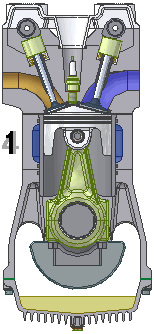 -  1er Temps : Admission 
-  2ème temps : Compression
-  3ème temps : Explosion/détente
-  4ème temps : Echappement
Le Groupe Moteur à Piston  (GMP)
1er temps : admission
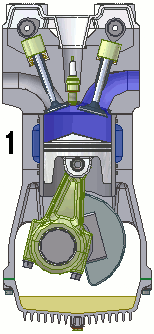 1/ Le piston descend
2/ La soupape d’admission s’ouvre
3/ Le mélange carburé est aspiré
Le Groupe Moteur à Piston  (GMP)
2ème temps : compression
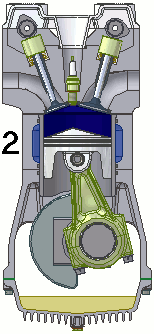 1/ Après le passage du piston au PMB, la soupape se referme
2/ Le piston remonte et comprime le mélange carburé
Le Groupe Moteur à Piston  (GMP)
3ème temps : Explosion
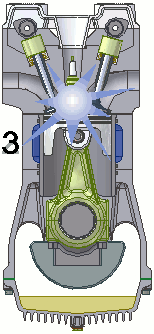 1/ A l’approche du piston au PMH, une étincelle jaillit de la bougie et fait exploser le mélange carburé.
Le Groupe Moteur à Piston  (GMP)
3ème temps : détente
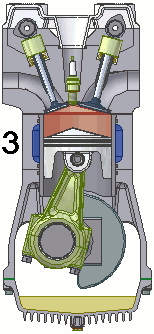 1/ L’explosion provoque une augmentation de la pression et de la température.
2/ L’expansion des gaz repousse le piston vers le bas.
NB : C’est cette phase qui produit l’énergie du moteur. On l’appelle le « temps moteur ».
Le Groupe Moteur à Piston  (GMP)
4ème temps : échappement
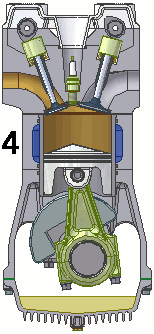 1/ Le piston remonte et repousse les gaz.
2/ La soupape d’échappement s’ouvre.
3/ Les gaz brûlés sont chassés.
Le Groupe Moteur à Piston  (GMP)
les différents cycles de fonctionnement :
Le moteur 2 temps
Un moteur « 2 temps » transforme l'énergie chimique en énergie mécanique en deux courses de piston soit une seule révolution. 
Tous les tours sont «moteurs ».
différences majeures par rapport au 4 temps :
 Pas de soupapes, mais présence de lumières et de canal de transfert sur le cylindre.
 Adjonction d’huile avec le mélange carburé pour lubrifier le vilebrequin et la bielle.
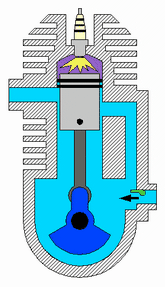 Lumière d’échappement
Canal de transfert
Lumière d’admission
Valve d’admission
L’hélice
L’hélice
Rôle de l’hélice :
L’hélice transforme l’énergie mécanique fournie par le moteur, en force de traction ou de propulsion permettant à l’avion de se déplacer.
constitution d’une hélice :
Une hélice est composée de 2 pales au minimum, reliées à une partie centrale nommée moyeu.
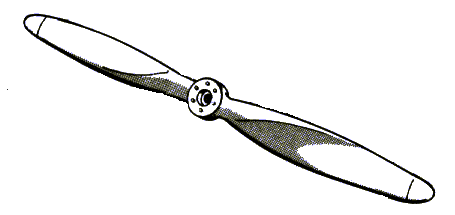 Les matériaux utilisés pour leur fabrication sont le bois, l’aluminium ou le composite.
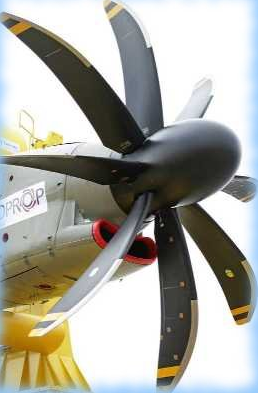 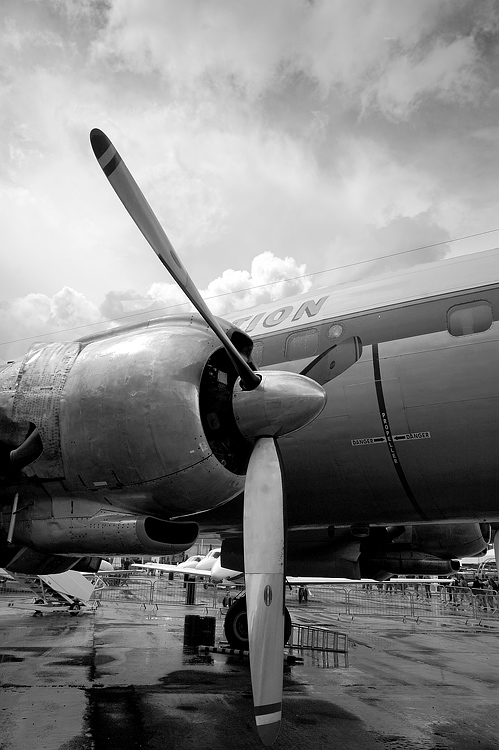 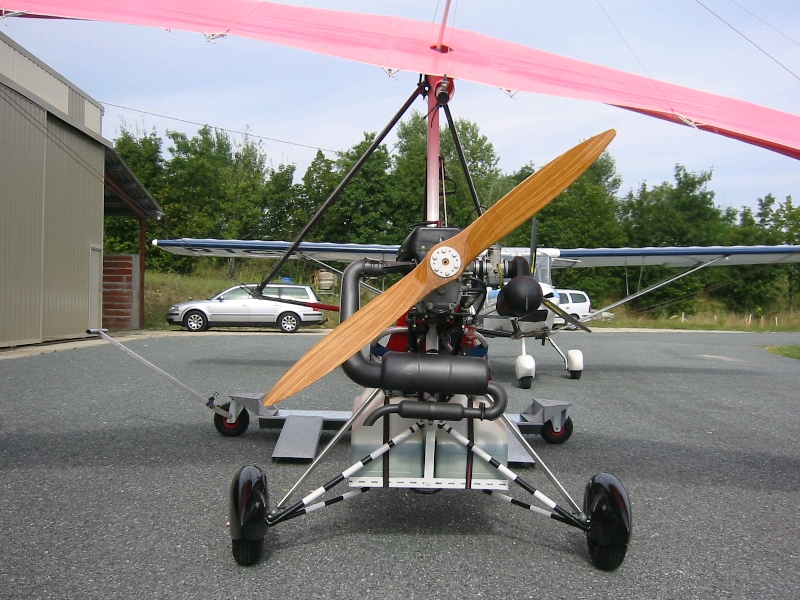 L’hélice
Calage d’une hélice :
C’est l’angle formé par la corde de la pale et le plan de rotation de l’hélice.
Vrillage d’une hélice :
Il est dû aux variations du calage en fonction du rayon de la pale.
Il permet de compenser les différences de vitesse linéaire de la pale.
Par convention le calage de référence se situe à 70% du rayon de la pale.
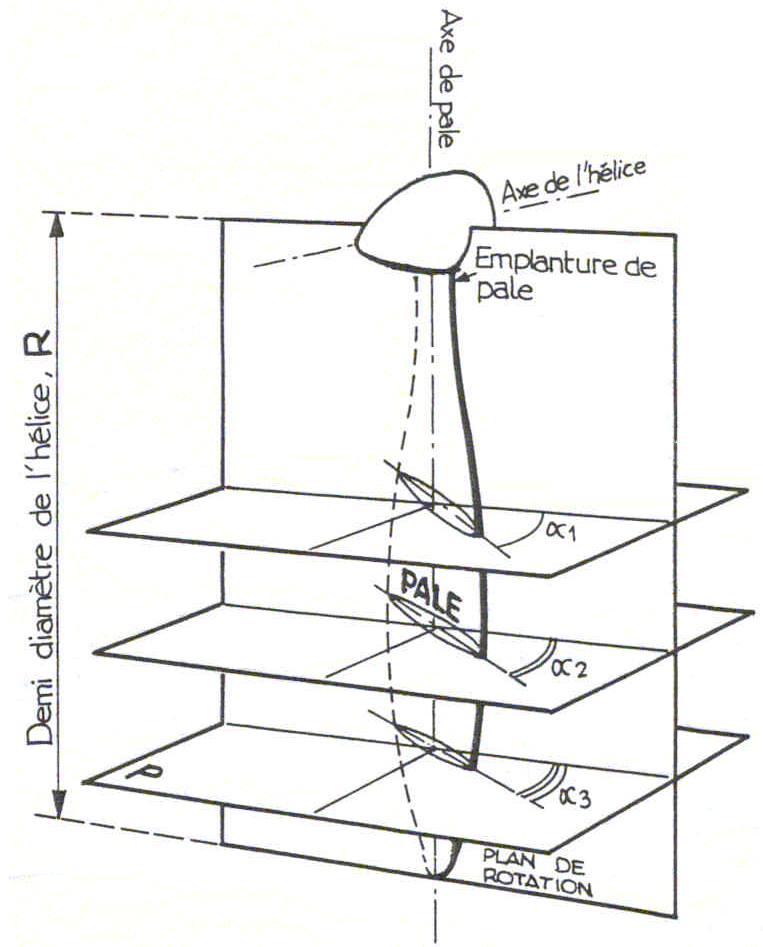 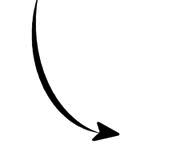 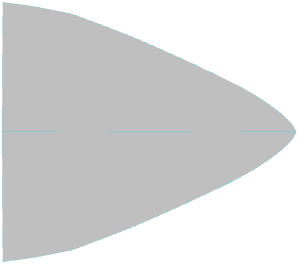 Plan de rotation
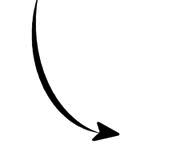 0,7 R
Corde de profil
Plan de rotation
Angle de calage (w)
Vitesse linéaire de l’hélice
[Speaker Notes: Angle de calage (w) = oméga]
L’hélice
fonctionnement d’une hélice à pas fixe :
Une hélice fonctionne comme une aile : 
En la mettant en mouvement, on génère une force orientée vers l’avant : la traction.
Force de résistance
RFA
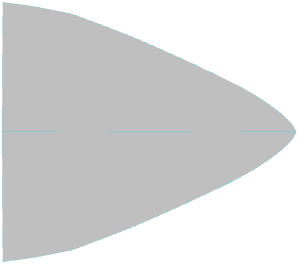 Vitesse de rotation
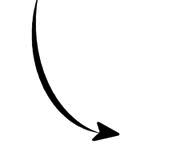 Force de Traction
Corde de profil
Angle de calage (w)
Plan de rotation de l’hélice
L’hélice
Pas théorique de l’hélice (géométrique) :
L’hélice fonctionne aussi comme une vis : pour chaque tour effectué, elle avance d’une certaine distance. C’est son pas théorique.
Le pas théorique de l’hélice varie avec l’angle de calage des pales.
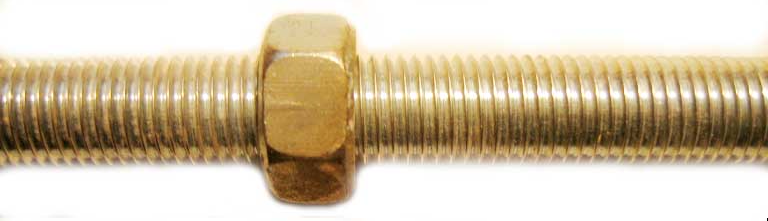 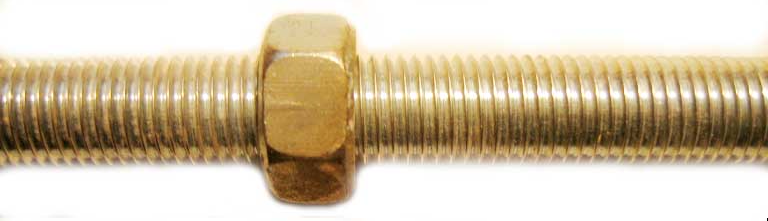 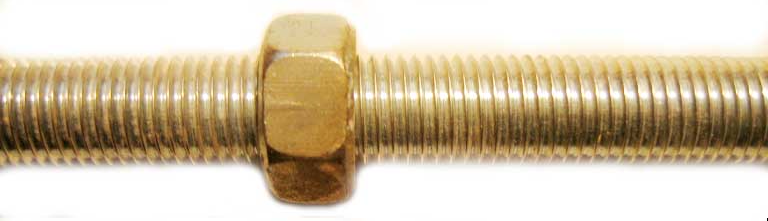 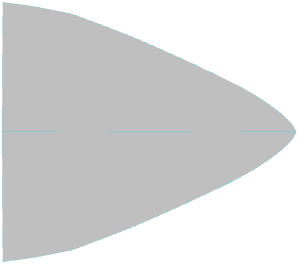 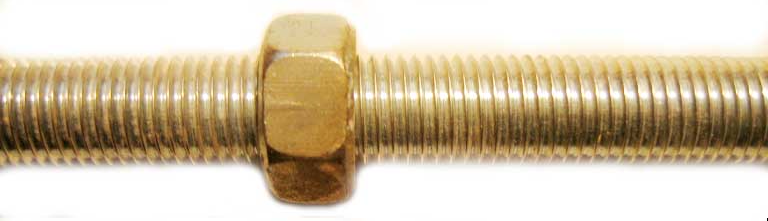 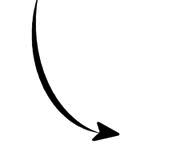 Vitesse de rotation
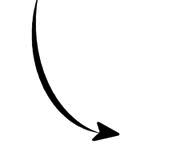 Pas de vis
Corde de profil
Angle de calage (w)
Pas théorique de l’hélice
Plan de rotation de l’hélice
L’hélice
Pas réel de l’hélice (aérodynamique) :
Le pas réel est résultant de la vitesse propre de l’aéronef et de la vitesse de rotation de l’hélice.
La différence entre le pas théorique et le pas réel s’appelle le recul.
C’est le recul qui donne la valeur de l’angle d’incidence (a) de la pale.
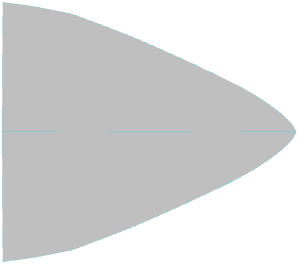 Vitesse de rotation
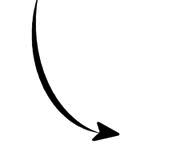 Angle d’incidence (a)
Pas réel de l’hélice (b)
Vitesse propre
Recul
(Vr)
Angle de calage (w)
Pas théorique de l’hélice
L’hélice
rendement de l’hélice (h) :
C’est le rapport entre le pas réel (b) et le pas théorique (w).
C’est aussi le rapport entre la puissance utile et la puissance absorbée.
A vitesse de rotation constante, le rendement maximum d’une hélice à pas fixe ne sera obtenu qu’à une vitesse propre donnée.
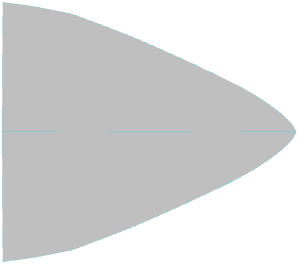 Vitesse de rotation
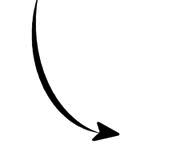 Angle d’incidence (a)
Pas réel de l’hélice (b)
Vitesse propre
(Vr)
Angle de calage (w)
Pas théorique de l’hélice
[Speaker Notes: = êta
 Un moteur fournit 350 watt à l’arbre. Combien fournit l’hélice, dont le rendement est 0.7 ?
Réponse : Pf = Rh.Pa = 0,7 . 350 = 245 Watt
Elle aura donc gaspillé plus de 100 Watt.]
L’hélice
rendement de l’hélice (h) :
Si la vitesse propre est faible, lors du décollage ou en montée, le rendement va diminuer.
Les performances de l’avion seront dégradées et le moteur sera en sous-régime.
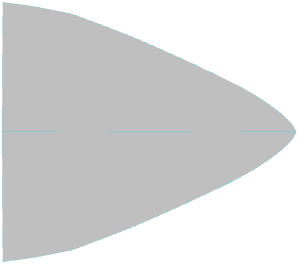 Vitesse de rotation
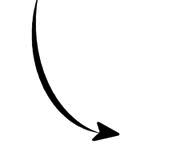 Angle d’incidence (a)
Pas réel de l’hélice (b)
Vitesse propre
(Vr)
Angle de calage (w)
Pas théorique de l’hélice
L’hélice
rendement de l’hélice (h) :
Si la vitesse propre augmente, en vol rapide ou en descente, le rendement  va également diminuer.
Les performances de l’avion seront dégradées et le moteur sera en sur-régime.
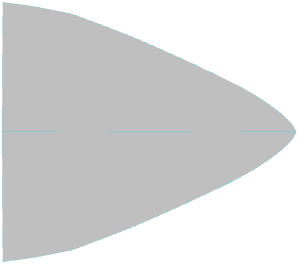 Vitesse de rotation
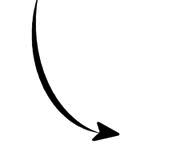 Angle d’incidence (a)
Pas réel de l’hélice (b)
Vitesse propre
(Vr)
Angle de calage (w)
Pas théorique de l’hélice
h
0,7
Vp avion
L’hélice
En résumé pour un rendement optimal :
Il faudrait une hélice calée avec un « petit pas » pour de bonnes performances au décollage et en montée.
(Analogue à la 1ère vitesse d’une voiture)
Il faudrait une hélice calée avec un « grand pas » pour de bonnes performances en croisière.
(Analogue à la 5ème vitesse d’une voiture)
Petit pas
Grand pas
Vitesse de croisière
Vitesse de décollage
La solution est d’avoir une hélice munie d’une boite de vitesse :
L’hélice à pas variable ou à vitesse constante.
h
0,7
Vp avion
L’hélice
Rendement d’une hélice à pas variable  :
Une hélice fonctionnera avec un rendement maximum si le rapport entre le son angle de calage et la vitesse de déplacement de l’avion est optimum.
Pour obtenir ce rendement maximum, une hélice à pas variable est nécessaire.
Variation du pas : Plage de vitesses à rendement optimal
Petit pas
Grand pas
Vitesse de croisière
Vitesse de décollage